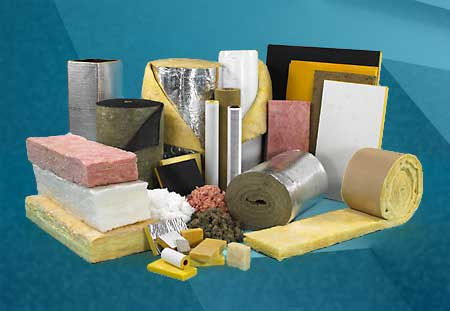 insulation
R-Value
An R-value indicates insulation's resistance to heat flow. 

The higher the R-value, the greater the insulating effectiveness
New York state R-values
Ceilings: R-49
Walls: R-21
Floors: R-30
Basement Wall: R-13
Types of insulation
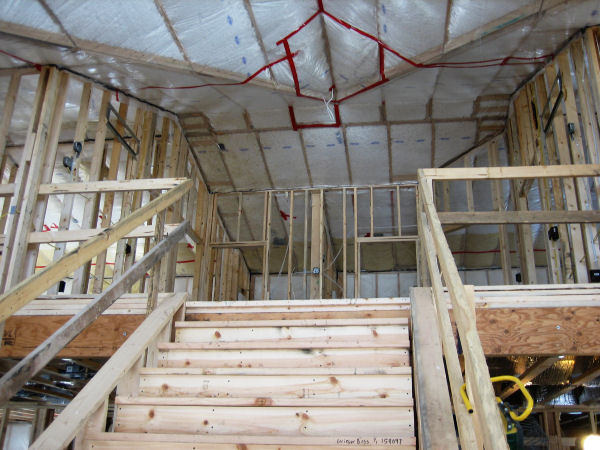 Fiberglass insulation
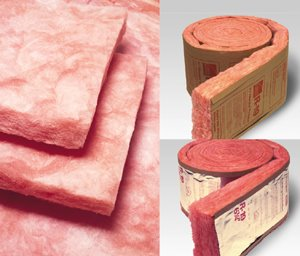 R-value 3.2 per inch
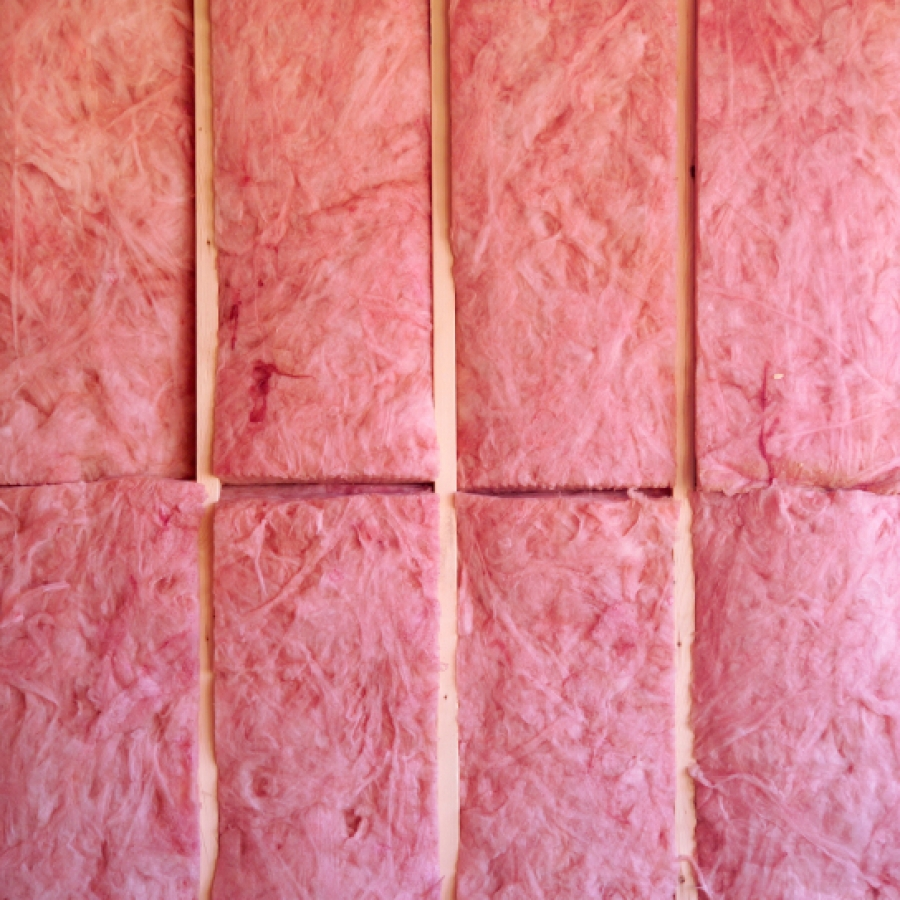 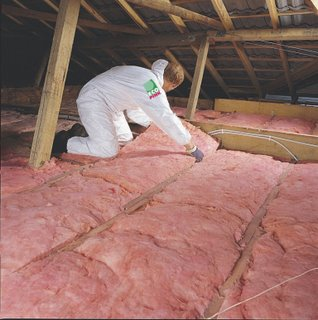 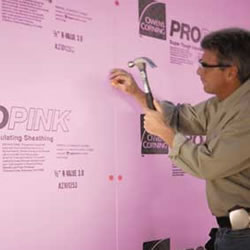 Rigid foam insulation
R-value 4.0 to 6.5 per inch
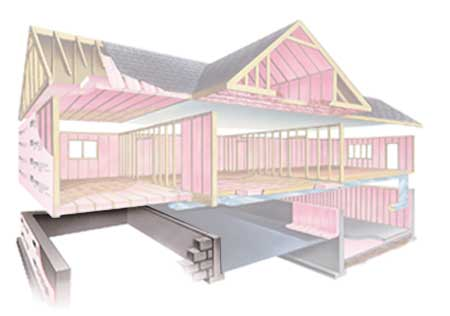 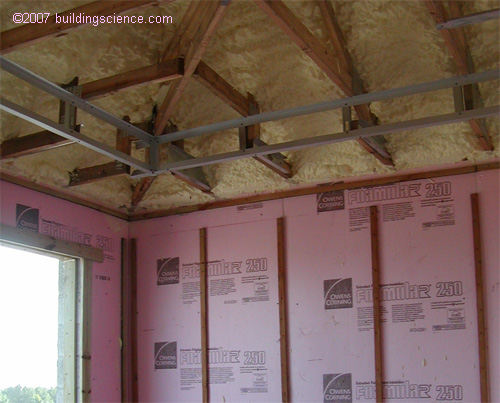 Cellulose thermal insulation
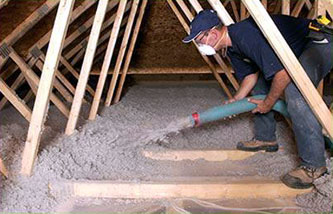 R-value 3.2 per inch
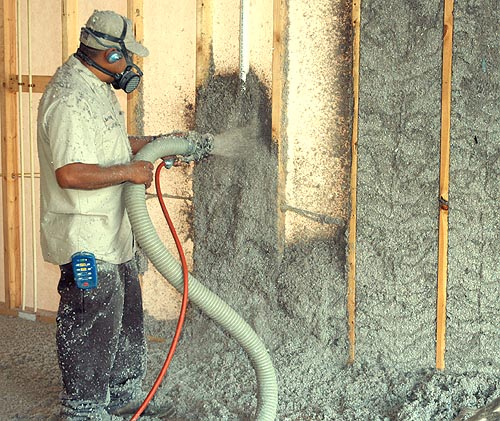 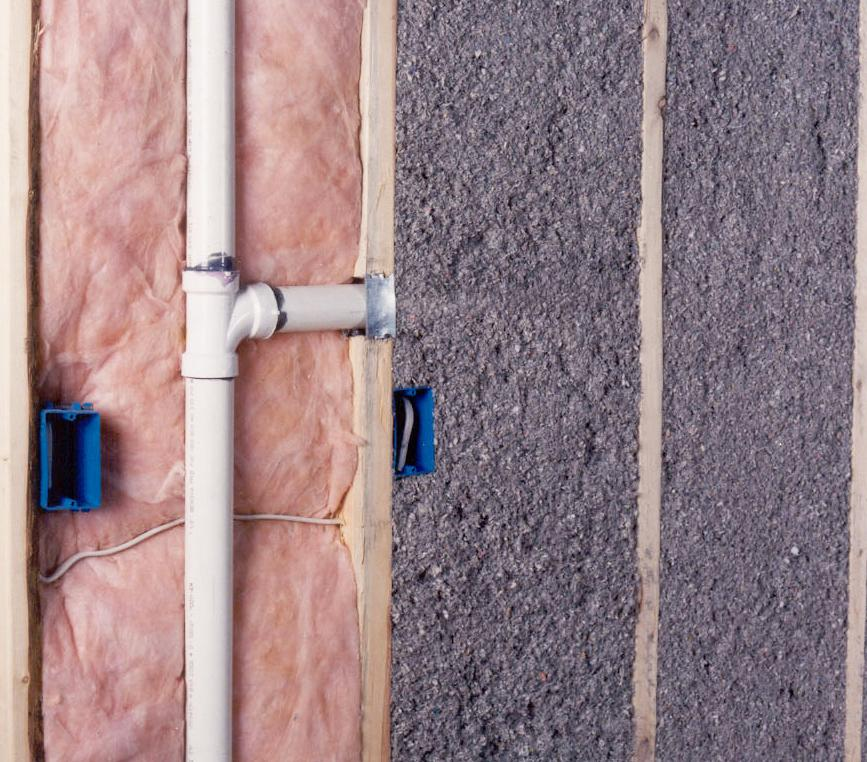 Urethane foams
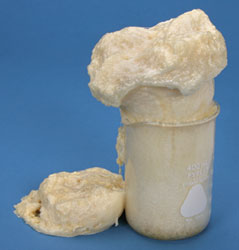 R-value 4.5 to 6.5 per inch
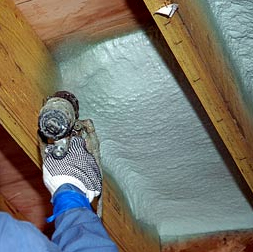 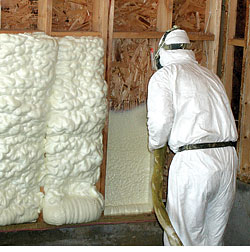 Mineral-fiber insulation
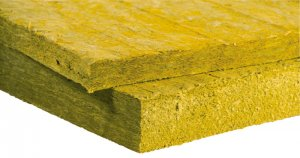 R-value 3.1 per inch
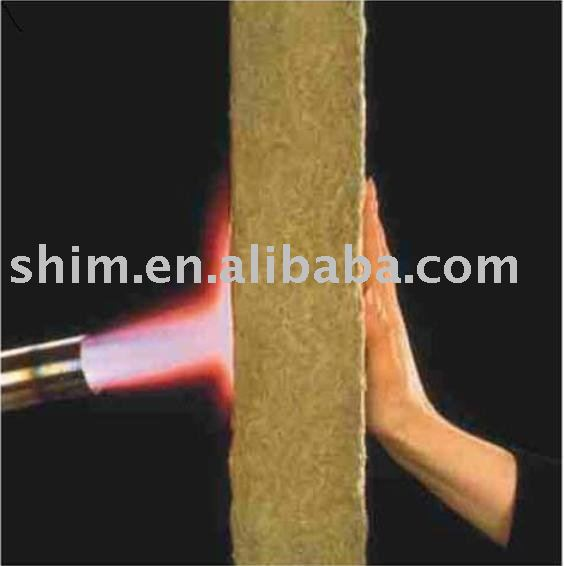 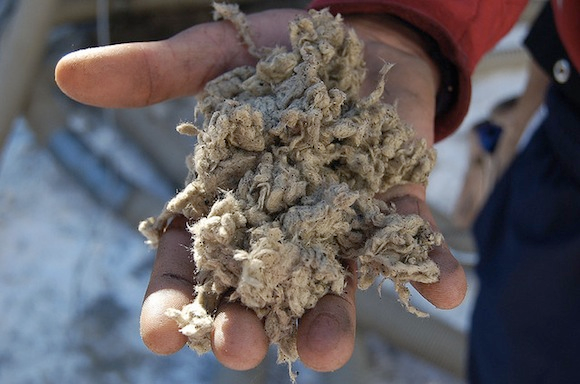 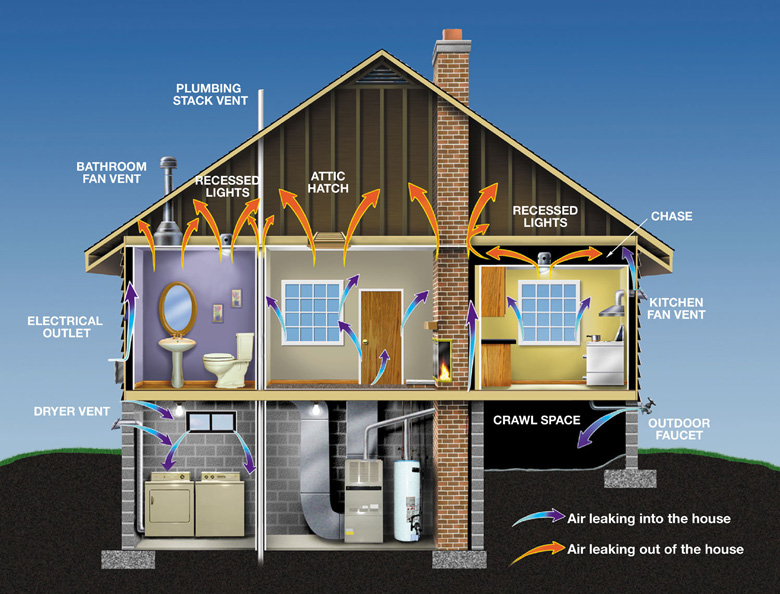